3.5 Operations on Functions
What is a Operation?



What is a Function?
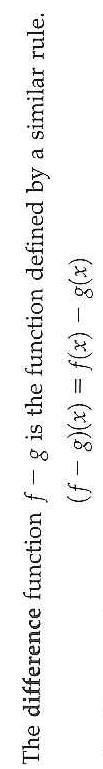 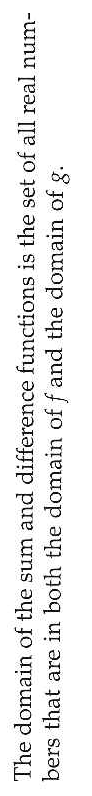 Creating new Functions: Sums and Differences of Fns
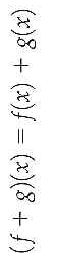 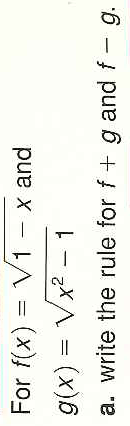 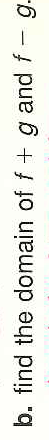 Example 1: Sum and difference Functions
Creating New Functions By Products and Quotients
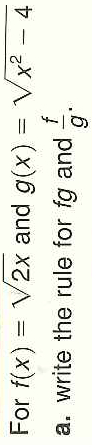 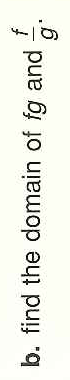 Example 2: Product and Quotient Functions
Caution: Find domain of f and g
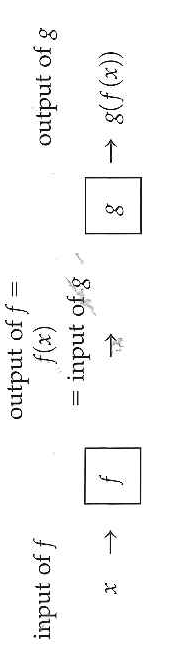 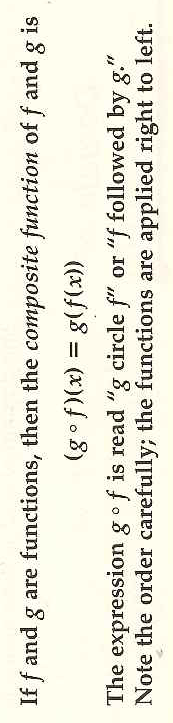 Composition of Functions
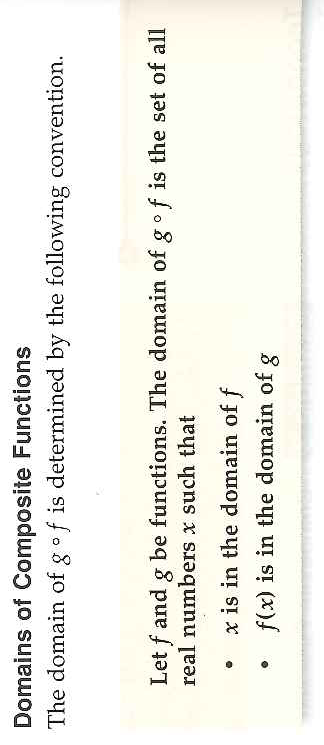 Example 3: Writing Composite Functions and Find Domain
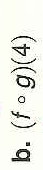 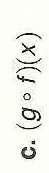 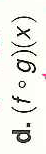 Example 4: The Area of a Circular Puddle
How can we determine when our little puddle will be all gone?
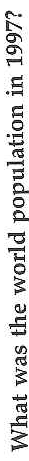 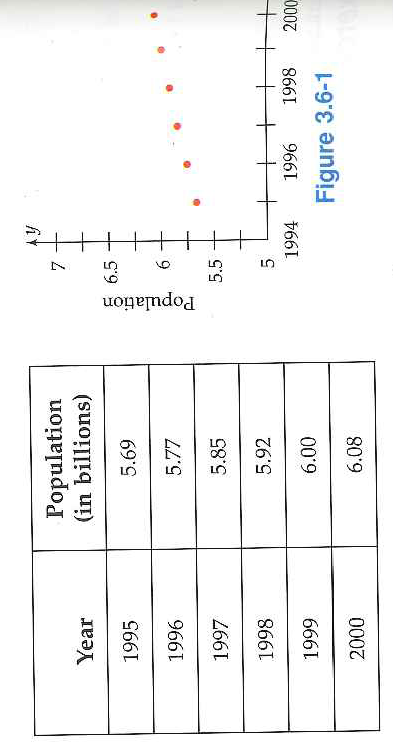 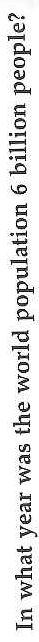 3.6 Inverse Functions
Starter:
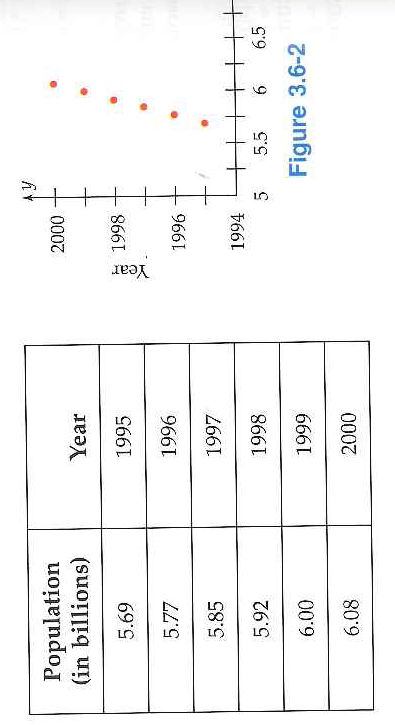 3.6 Inverse Functions
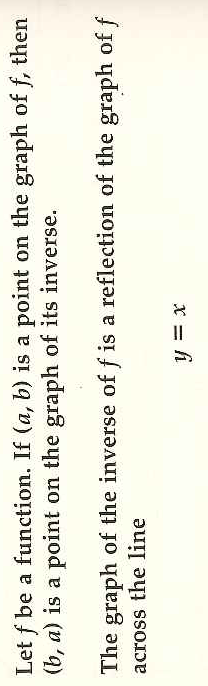 When you exchange the input and output values of a function you get a new relation called an inverse relation. 
What is a relation again??
And what is a function again??
Sometimes the inverse of a function is also a function
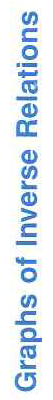 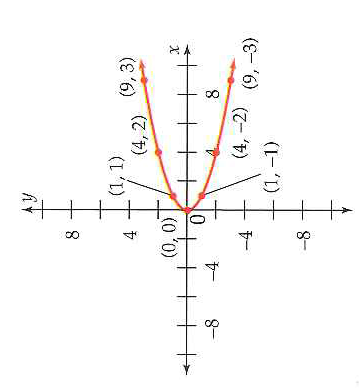 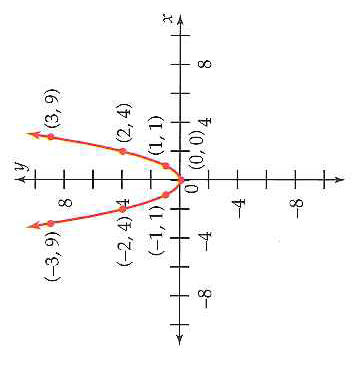 We now know how to find the graph of the inverse... But what about the equation
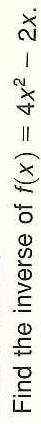 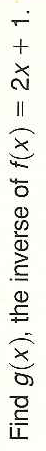 Example 2: Finding the Inverse from an Equation
The quadratic formula is your friend!
When is the inverse of a function also a function?
Say What?
Mapping Diagrams:
Remember the Vertical Line test?
The Horizontal Line Test: Making life easy.
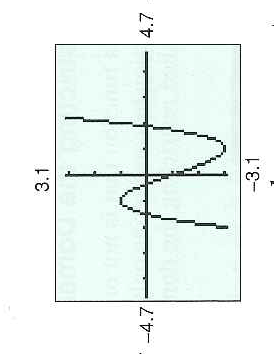 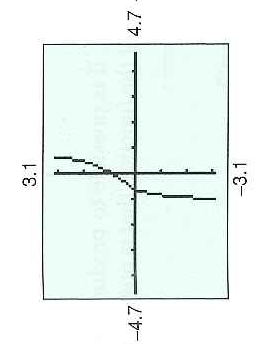 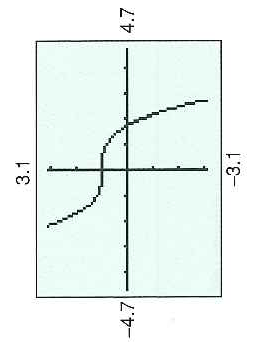 *Using Composition to Determine Inverse Functions
This is what the inverse does:
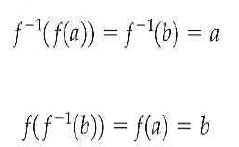 Example 7: Verifying The Inverse of a Function
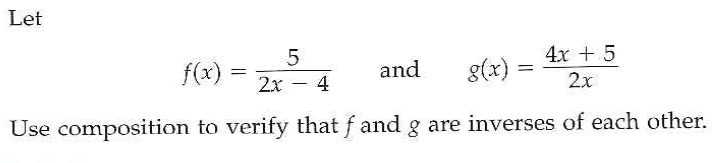 Add 45,47,49 to your homework!
3.5Hmwr:1,5,9,13,15,19,21,23,31,39,57 3.6Hmwr:1, 9-19odd, 31 Remember to Study for Test next Class 3.1, 3.2, 3.3, 3.4, 3.5, 3.6Review Qus: